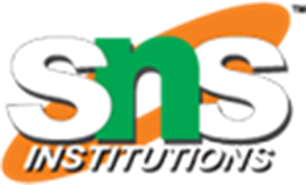 SNS ACADEMY
    A fingerprint International School
Affiliated to CBSE New Delhi
Affiliation No :1930610
   GRADE  XII B (2020-21
COURSE NAME : ECONOMICS (030)

Chapter  8
INFRASTRUCTURE
1
GDP OF INDIAN STATES IN 2019

Maharashtra                        ₹32.24 lakh crore

Tamil Nadu                       ₹20.91 lakh crore 

Gujarat                              ₹18.85 lakh crore

Karnataka                       ₹18.05 lakh crore
WHAT IS THEIR PERCAPITA INCOME RANKING?

WHY ??
21/07/2020
2/10
INFRASTRUCTURE /Economics-030/SHEEJA/SS/SNS ACADEMY
BETTER INFRASTRUCTURE
TRANSPORT
IRRIGATION
EDUCATION
Infrastructure refers to  core elements of economic & social change which serve as a support system to production activity in the economy. 

Economic infrastructure is the elements of economic change like- power, transport, communication etc. which serve as a support system to the process of economic growth. It fosters economic growth which results in increase in the standards of living of the people.
21/07/2020
3/10
INFRASTRUCTURE /Economics-030/SHEEJA/SS/SNS ACADEMY
social infrastructure refers to core elements of social change like- schools, colleges, hospitals, banking etc. which serve as a support system to the process of social development of a country. social infrastructure focuses on human resource development, implying the development of skilled personal as well as healthy & efficient human beings. It accelerate the process of human development.
21/07/2020
4/10
INFRASTRUCTURE /Economics-030/SHEEJA/SS/SNS ACADEMY
Better infrastructure leads to Economic Development and good standard of living
Better health facilities and less pollution reduces morbidity.
Government alone cannot take the responsibility of infrastructural development, so private sector also contributes to it.
Life of rural region becomes harder due to less infrastructure.
They use bio fuel, walking for transport, well water etc

Infrastructure is the foundation of development,
21/07/2020
5/10
INFRASTRUCTURE /Economics-030/SHEEJA/SS/SNS ACADEMY
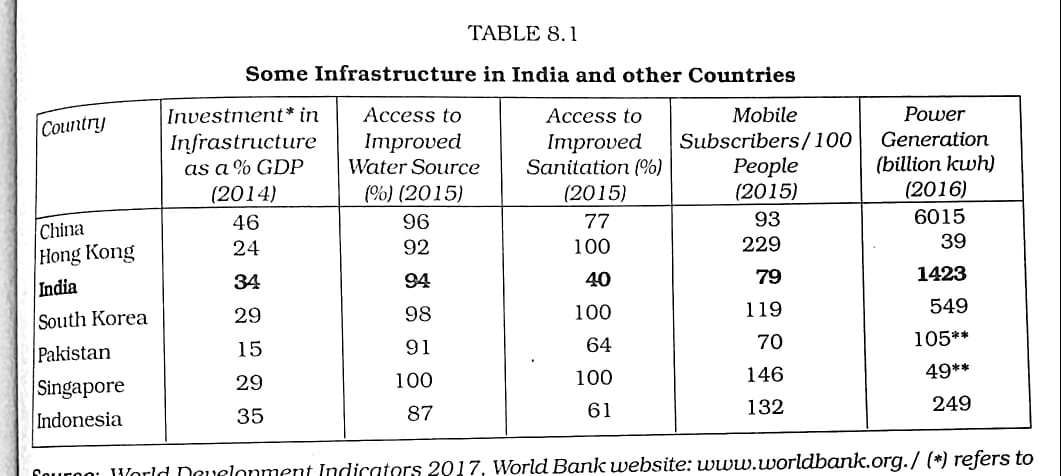 CONTENT SLIDE
5/26/2020
6/10
INFRASTRUCTURE /Economics-030/SHEEJA/SS/SNS ACADEMY
HEALTH
It is a state of complete physical, mental & social well-being. A persons ability to work depends largely on his good health. It enhances the quality of life. 

Health infrastructure includes hospitals, doctors, nurses and other para-medical professionals, beds, equipment required in hospitals and a well-developed pharmaceutical industry

Government should care health related issues such as medical education, adulteration of food, drugs and poisons, medical profession, vital statistics, mental deficiency and lunacy.
7/10
23/07/2020
INFRASTRUCTURE /Economics-030/SHEEJA/SS/SNS ACADEMY
Private sector has made enormous growth in Medical field.

Medical Tourism
Health infrastructure can be upgraded to attract more foreigners to India
Ayurveda, Yoga, Unani, Siddha, Naturopathy and Homeopathy (AYUSH).
23/07/2020
8/10
INFRASTRUCTURE /Economics-030/SHEEJA/SS/SNS ACADEMY
Challenges of Health Development

.
Unequal distribution of health services. 
 Control of communicable diseases.
 Poor management of health care. 
Privatization of health care services.
 Poor upkeep & maintenance.
Poor sanitation level.
INFRASTRUCTURE /Economics-030/SHEEJA/SS/SNS ACADEMY
23/07/2020
9/10
Global Burden of Disease (GBD) is an indicator used by the experts to measure the number of people dying prematurely due to a particular disease. This also includes the number of years spent by them in a state of disability due to various diseases. India bears a frightening 20 % of the GBD. More than half of the GBD is accounted by communicable diseases such as diarrhea, malaria etc

Women's health become a matter of great concern.
INFRASTRUCTURE /Economics-030/SHEEJA/SS/SNS ACADEMY
23/07/2020
10/10